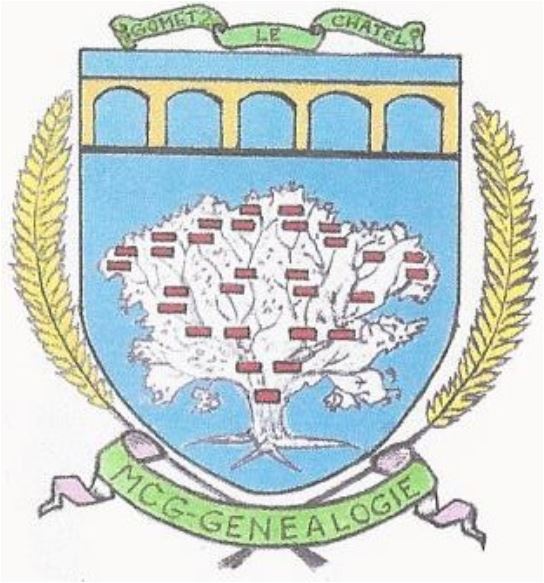 Il y a 100 ans
Roland Garros
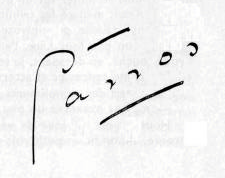 Marie-Claude LAMARQUE
Bernard LIAN
(13/10/2018)
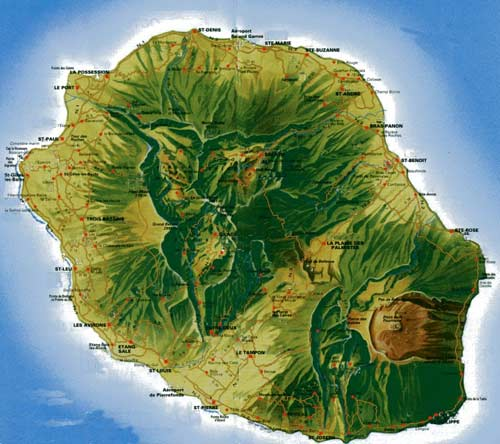 St Denis de la Réunion
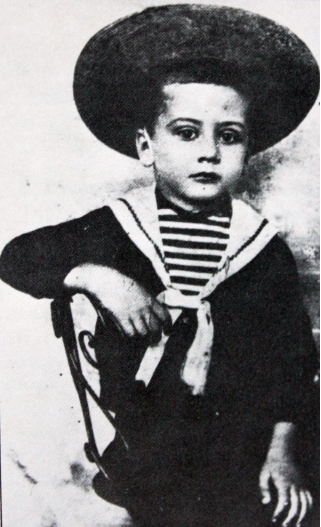 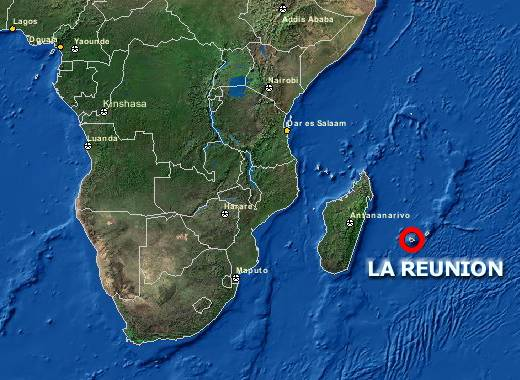 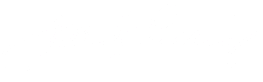 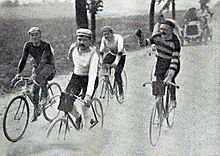 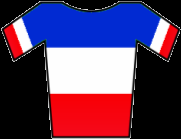 Tour de France 1906
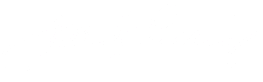 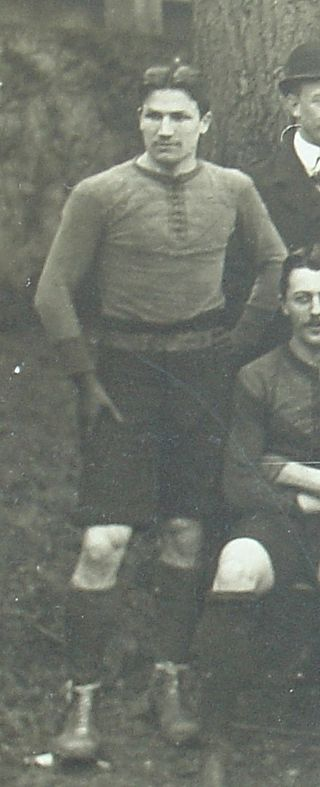 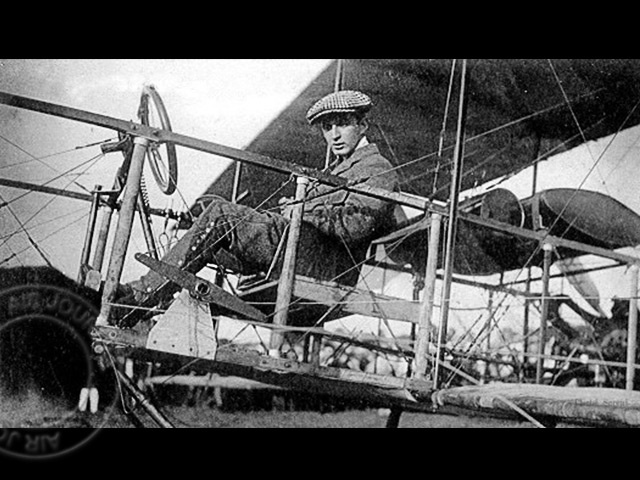 Jean Bielovucic
1889 - 1949
Emile Lesieur
1885 - 1985
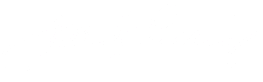 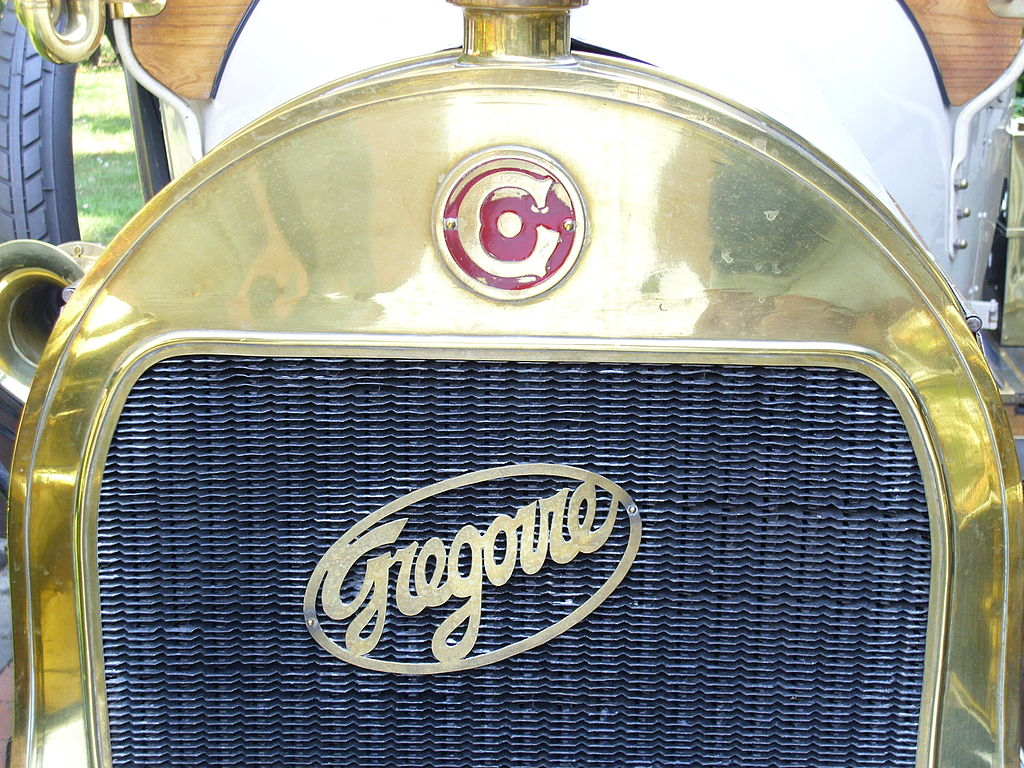 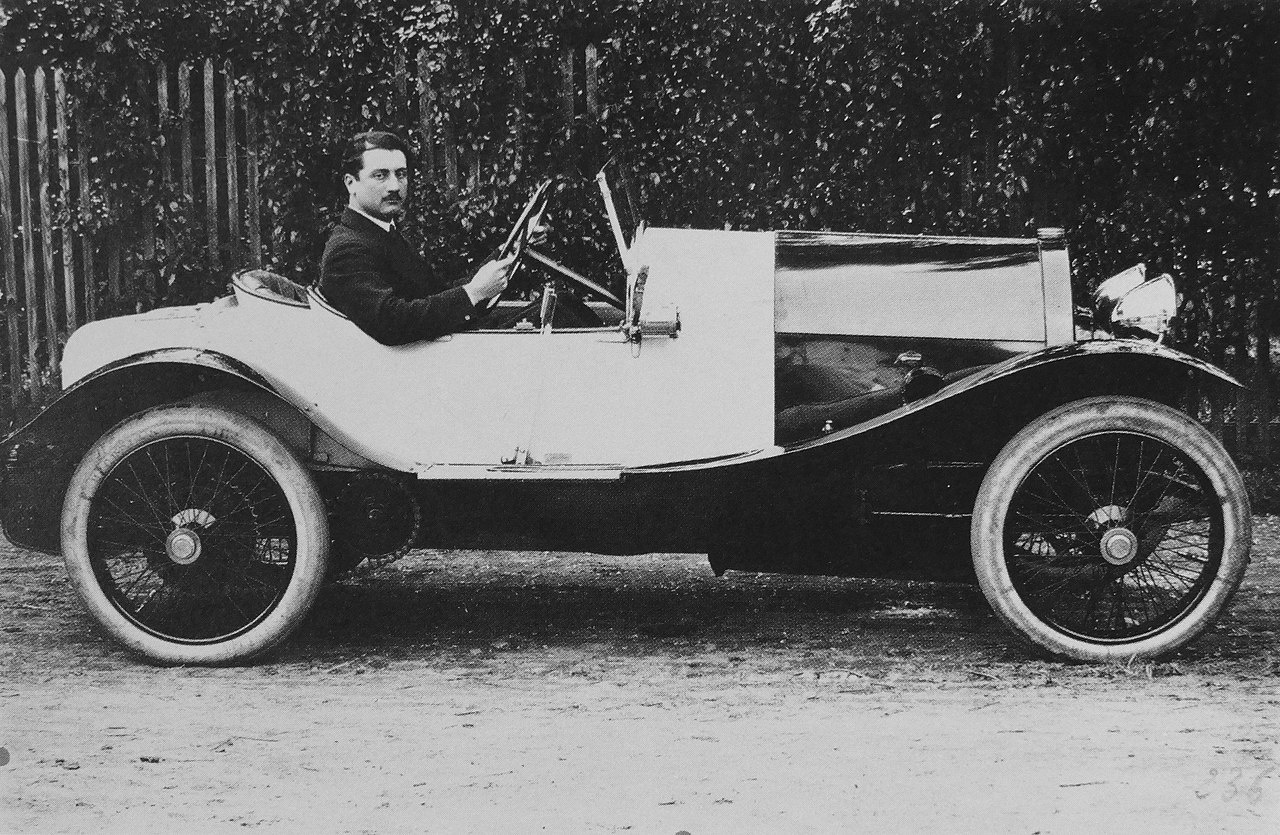 Roland Garros au volant d’une Bugatti
1910
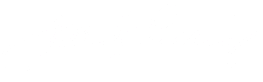 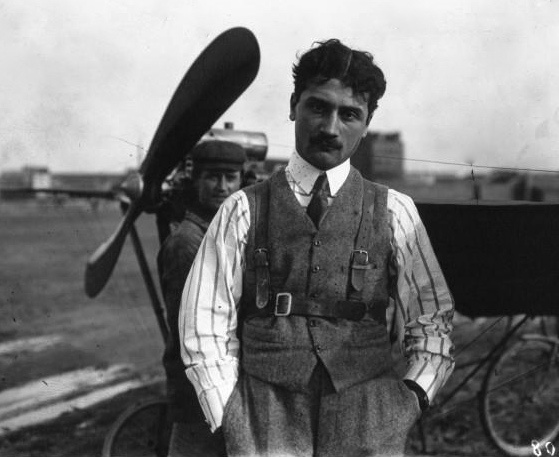 Roland Garros devant un avion Demoiselle
1910
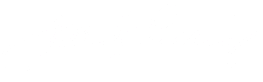 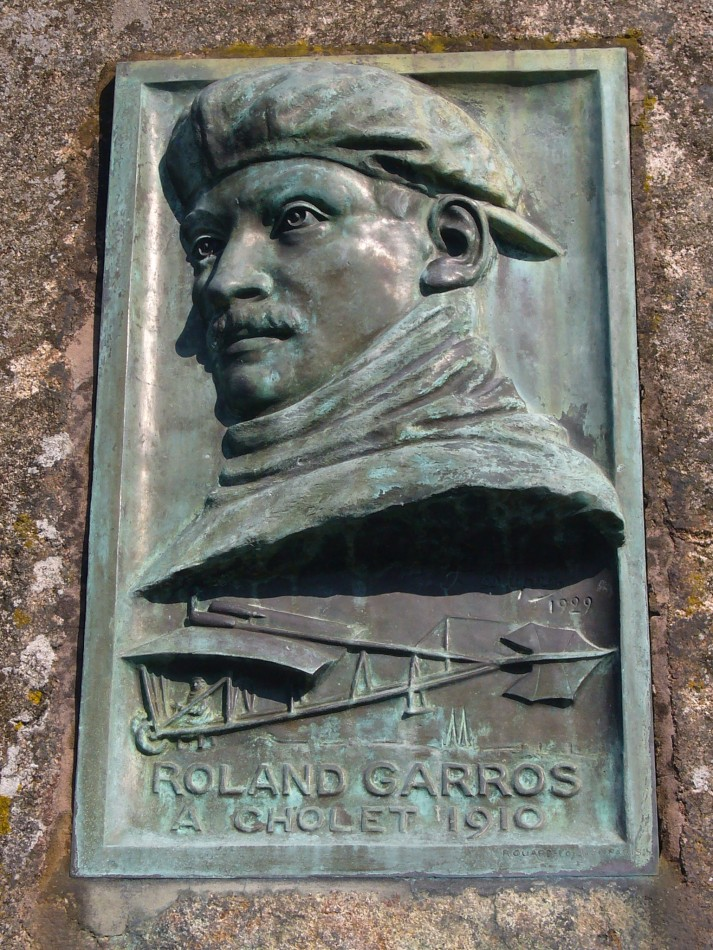 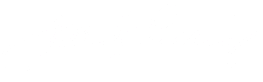 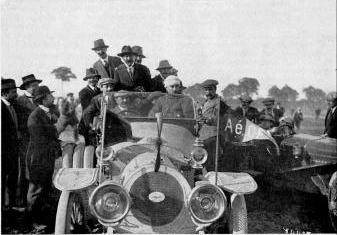 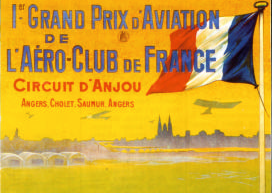 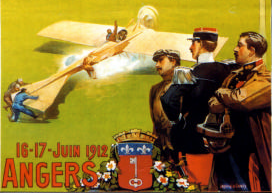 Roland Garros après sa victoire
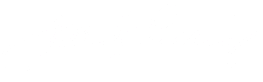 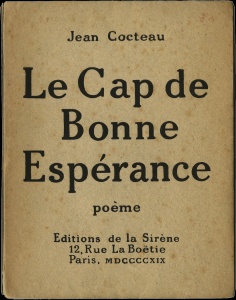 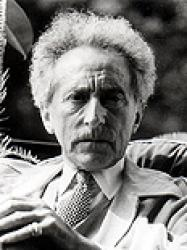 Jean Cocteau
1889 - 1963
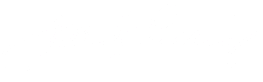 Edition originale
1919
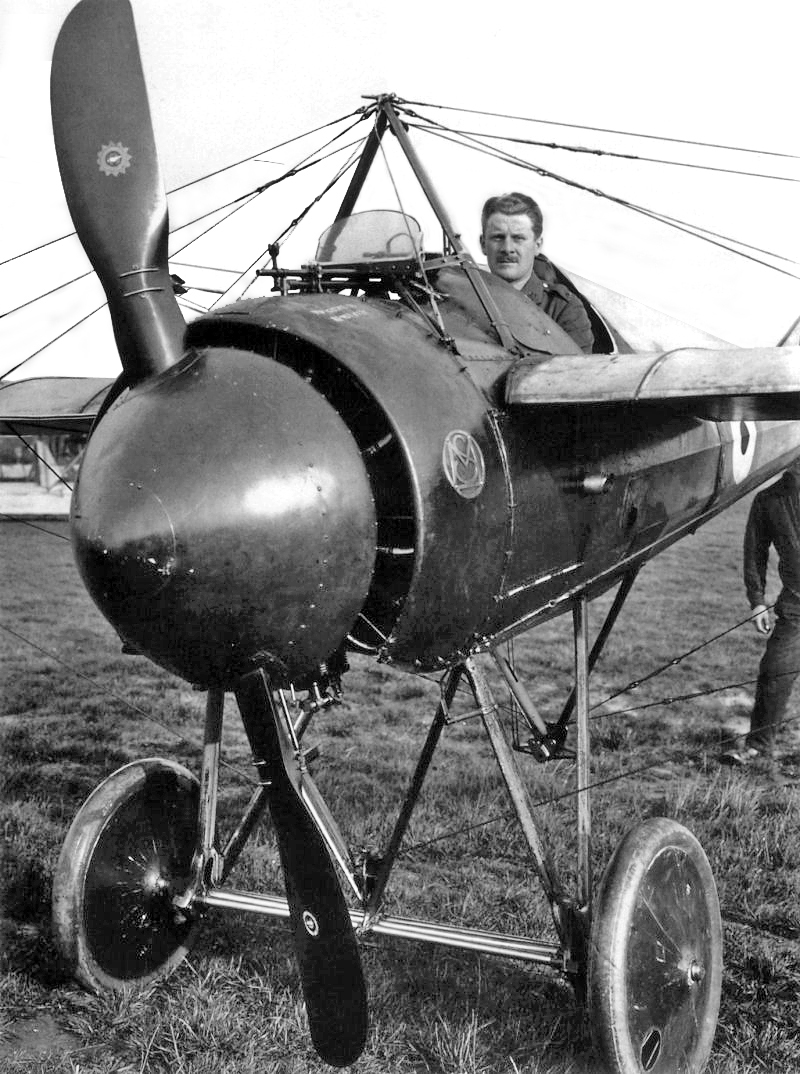 Un Morane-Saulnier équipé d’une mitrailleuse tirant à travers l’hélice
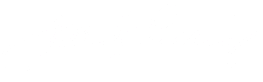 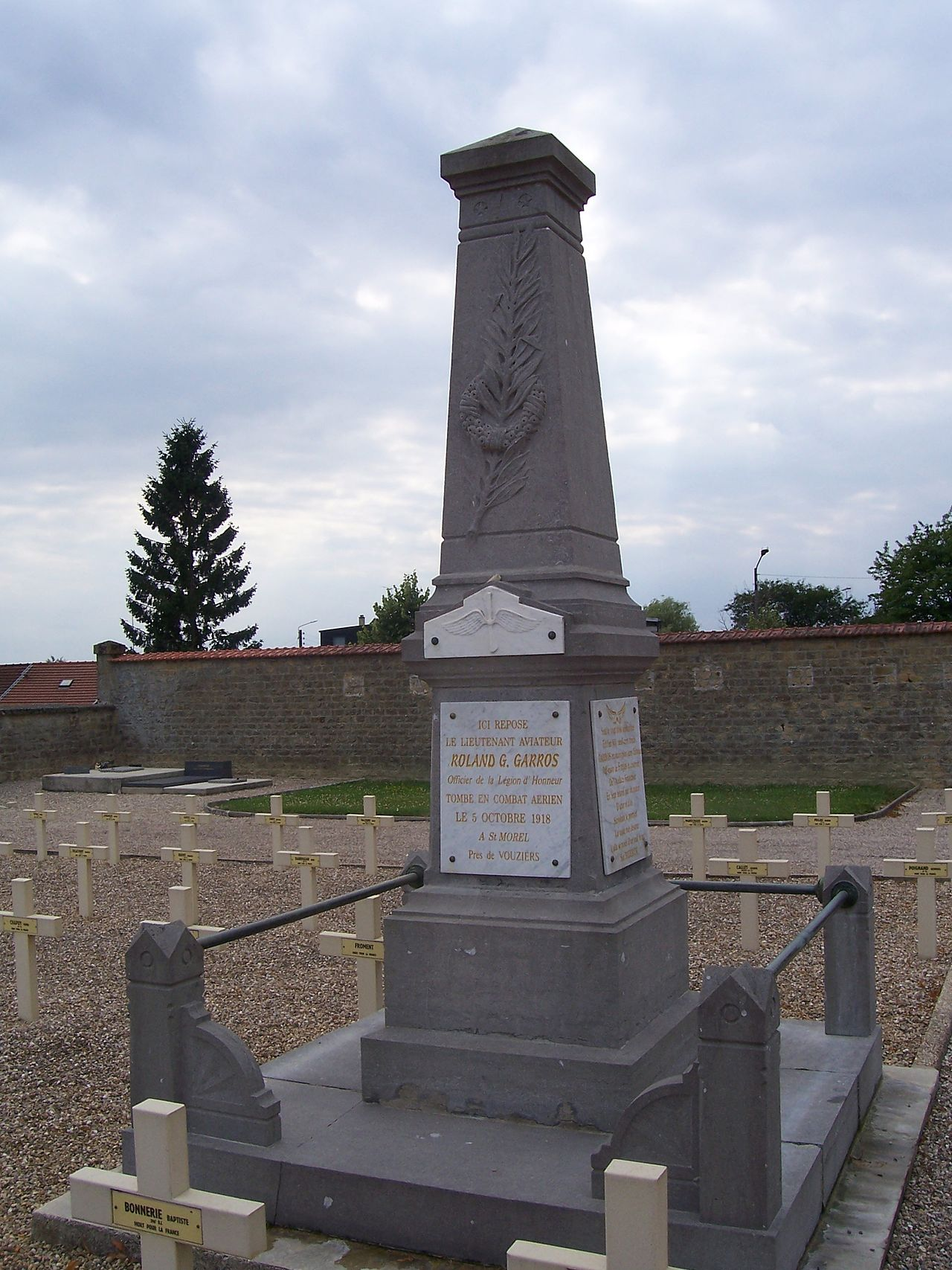 Tombe de Roland Garros
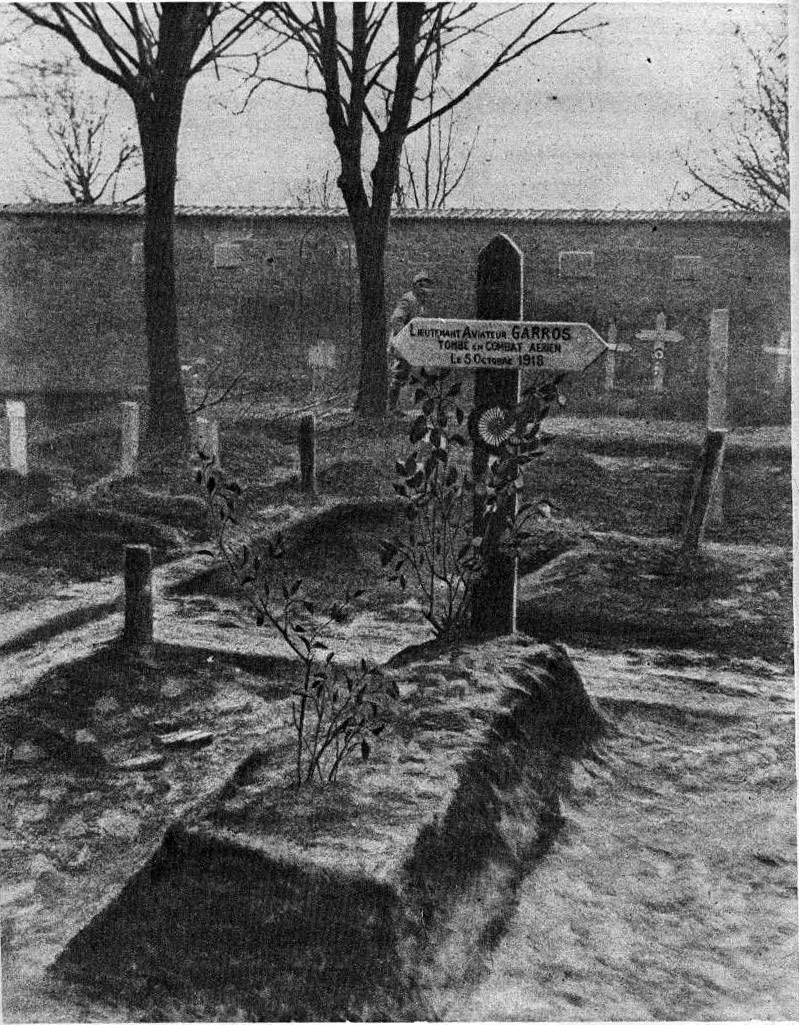 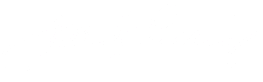 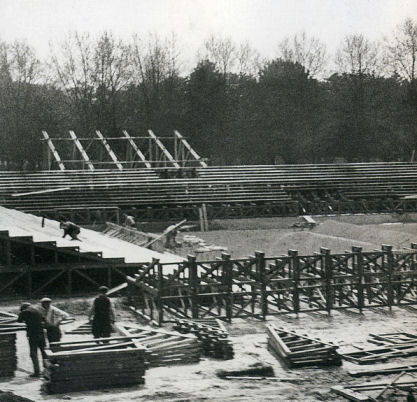 Stade « Roland Garros »
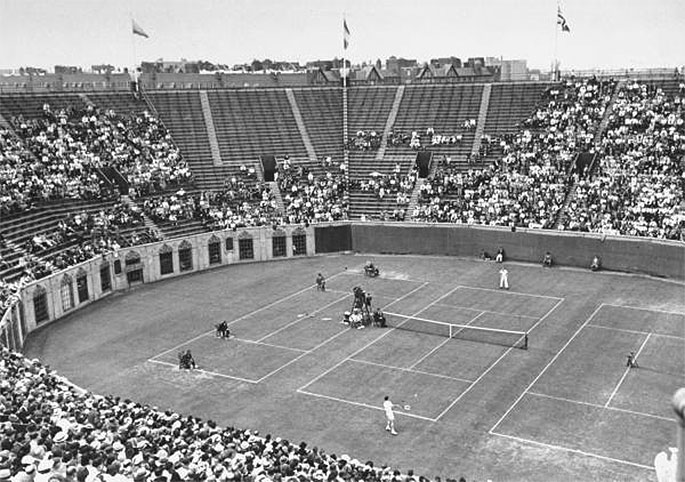 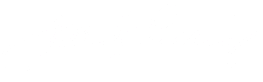 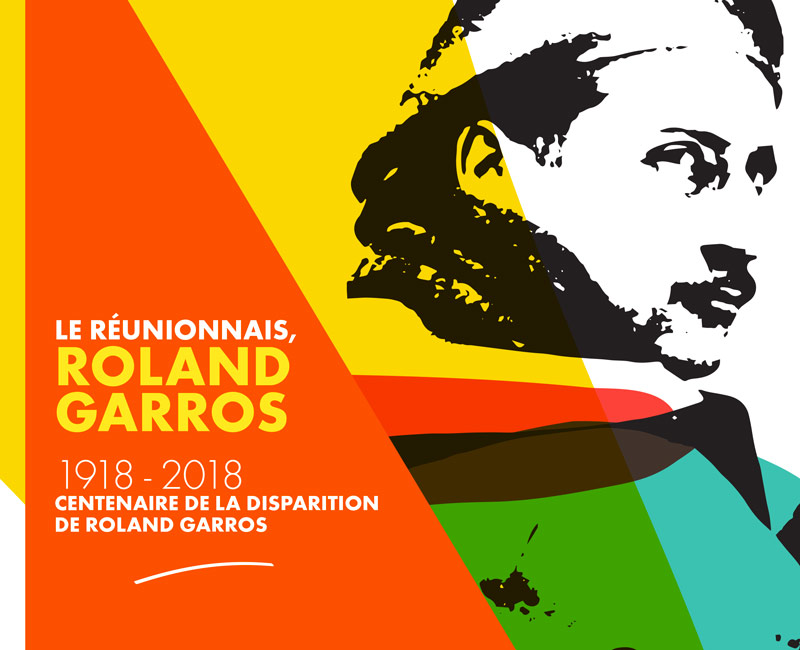 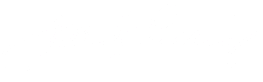